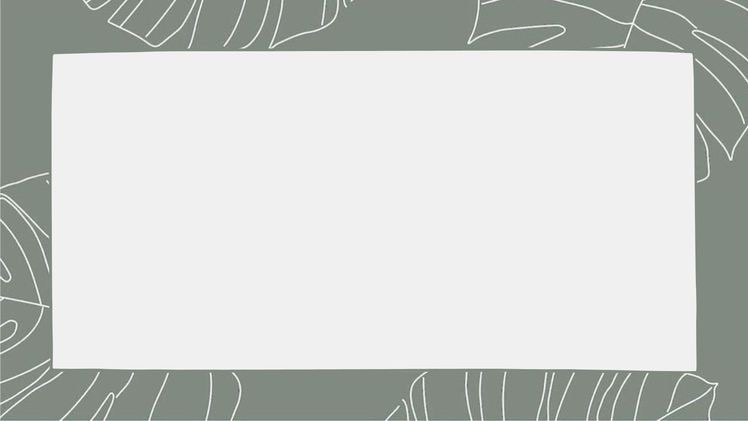 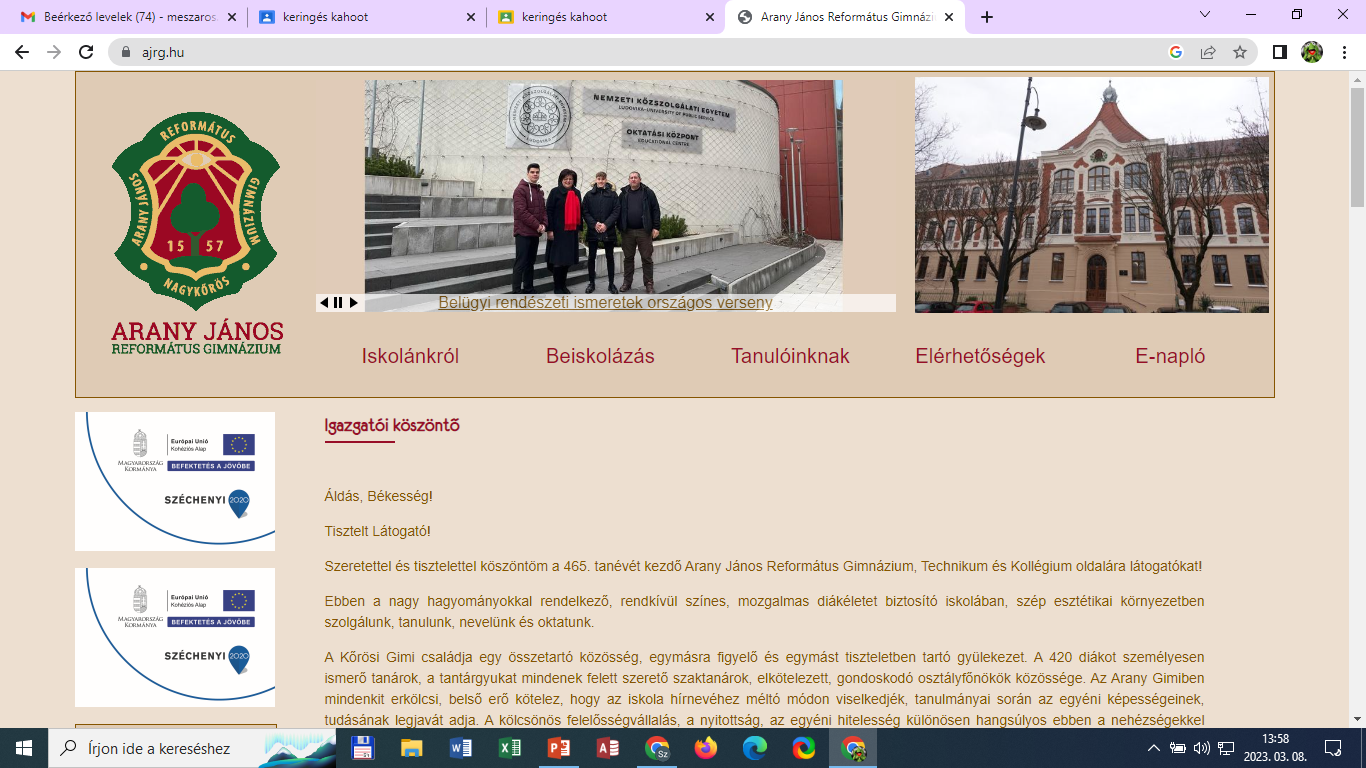 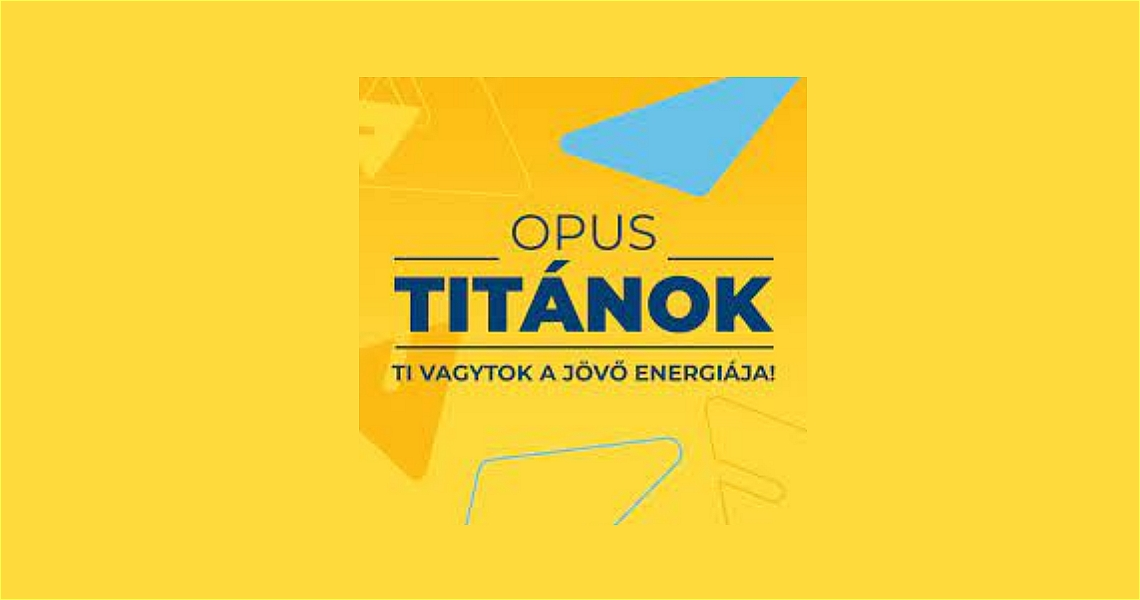 A Harcimacák 
       bemutatja:
Szürkevíz
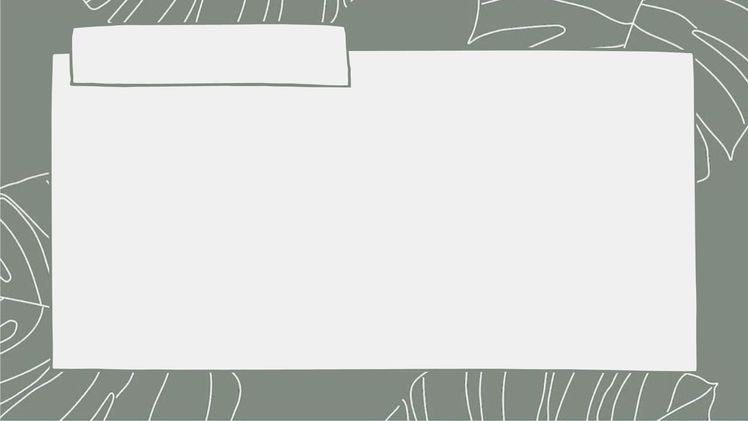 Tetteink a fenntarthatóságért:
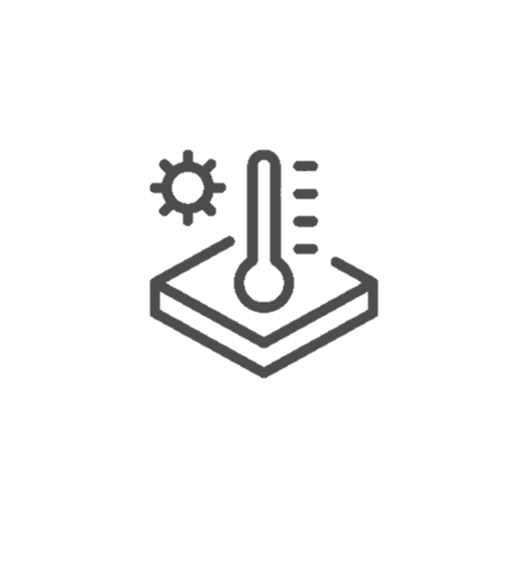 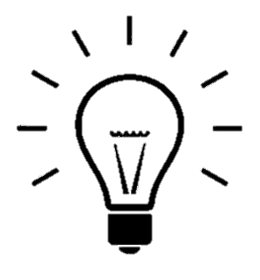 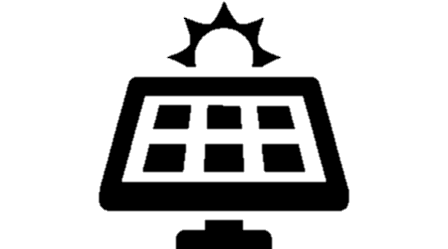 Napelemek
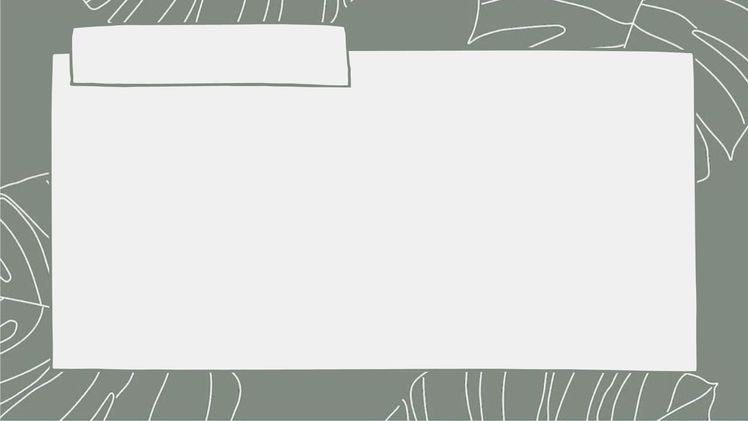 Mit tehetünk a vízzel?
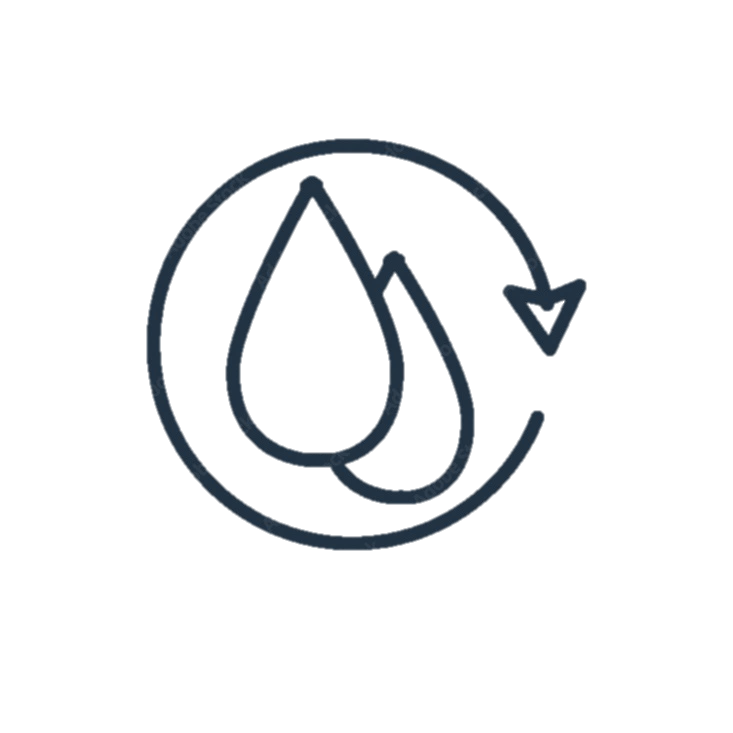 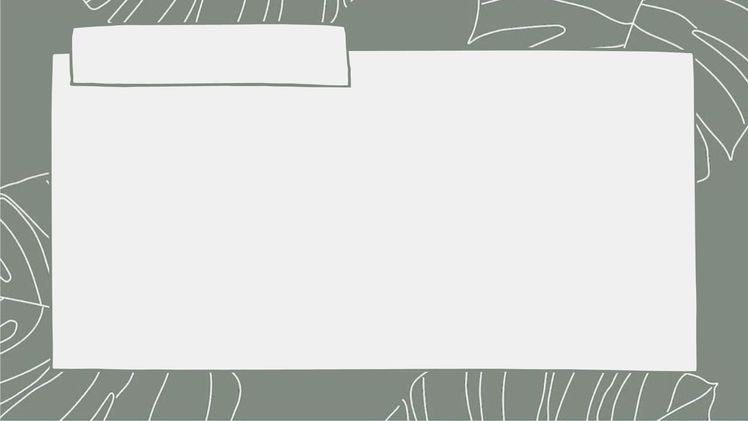 Az iskolánk:
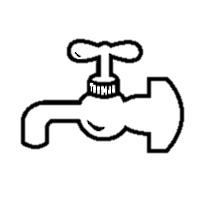 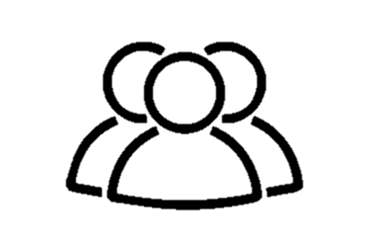 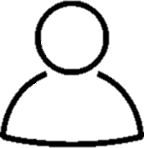 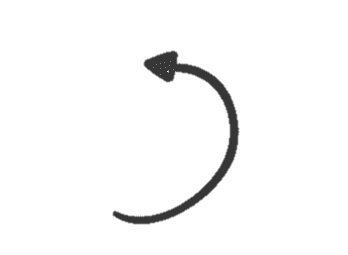 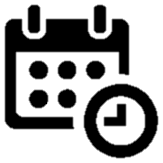 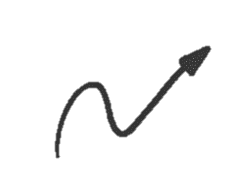 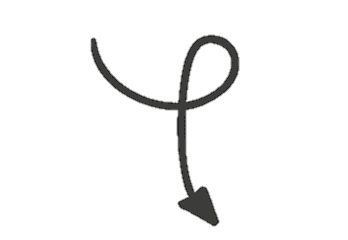 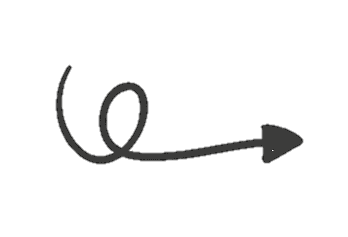 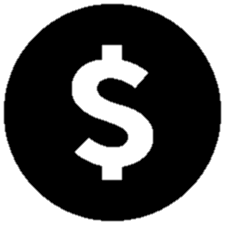 806.000 Ft
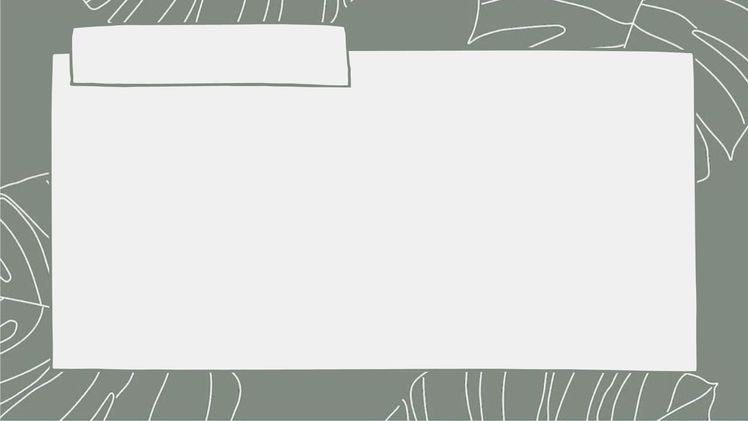 Hogy mi az a szürkevíz?
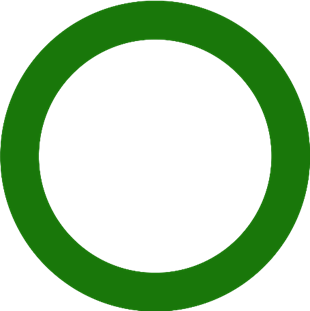 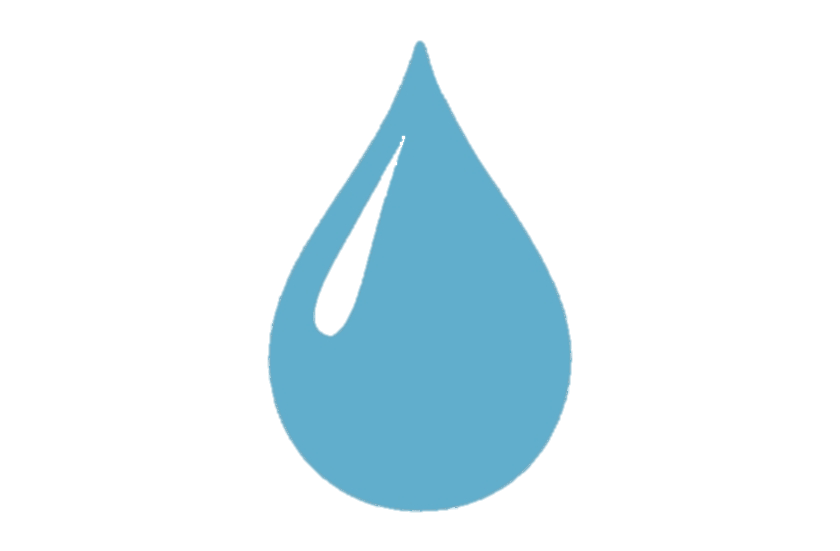 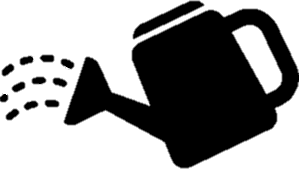 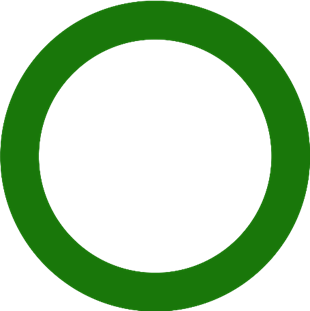 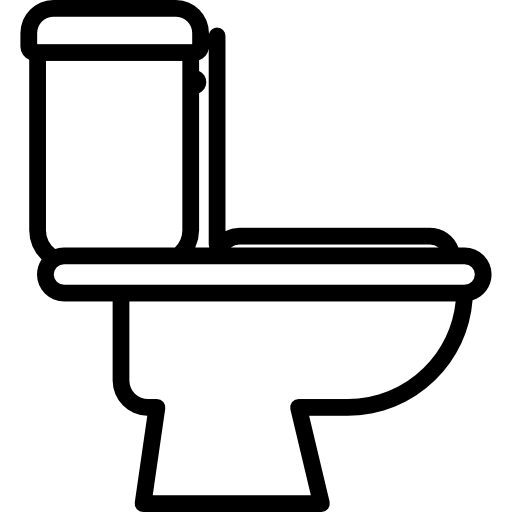 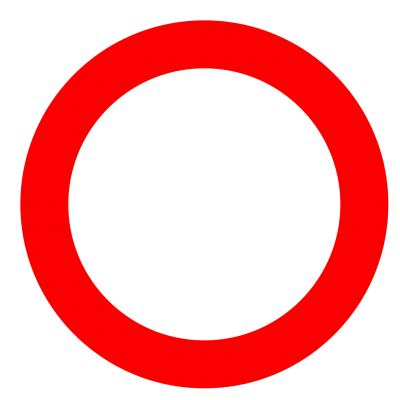 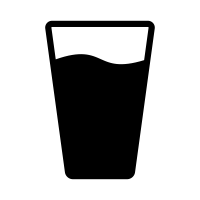 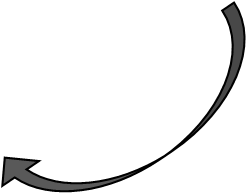 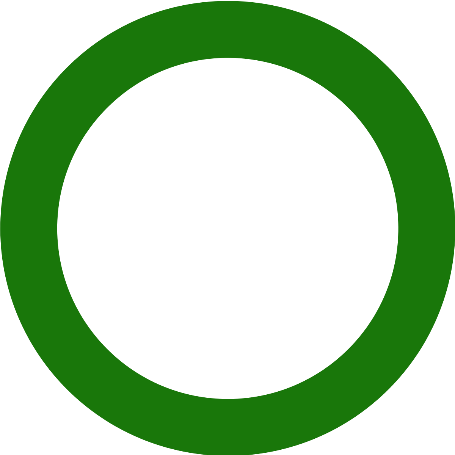 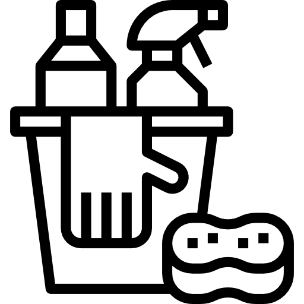 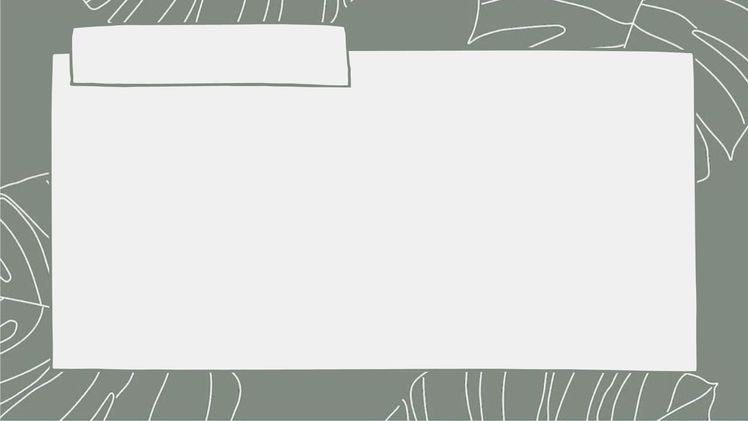 Az ötletünk:
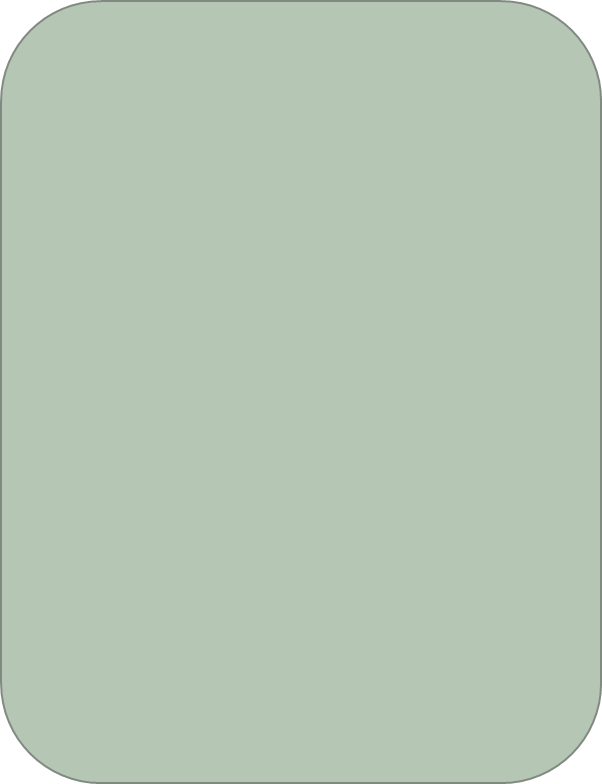 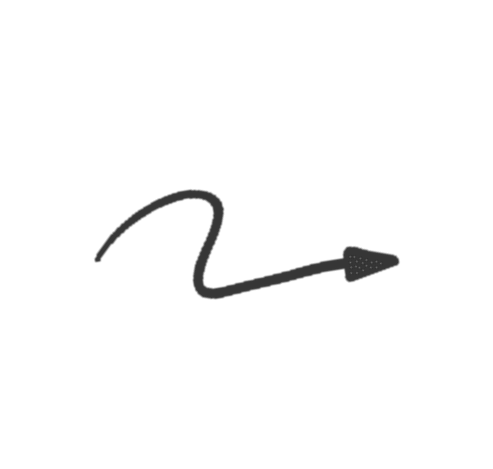 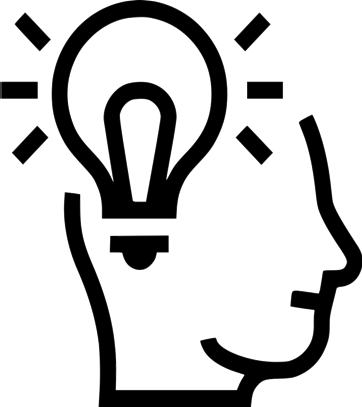 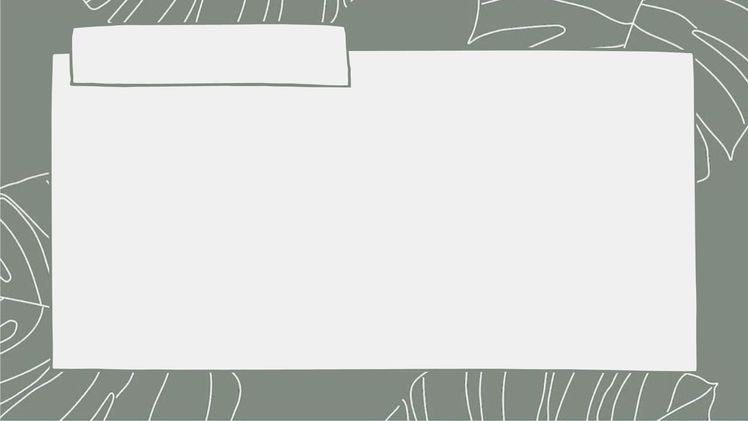 A csőrendszer kialakításának költsége:
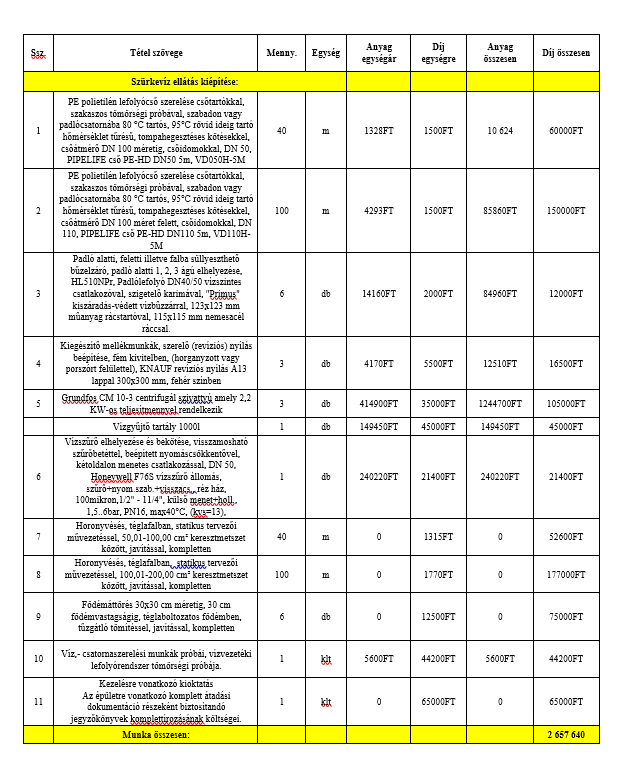 3 év
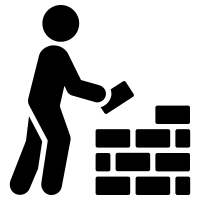 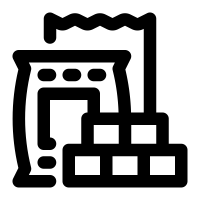 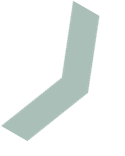 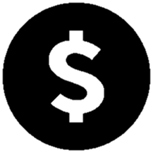 2.590.124FT
1.833.924FT
756.200FT
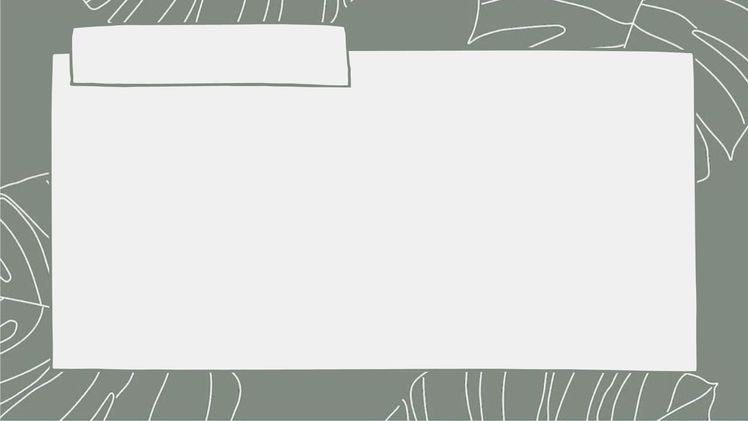 Az esőkert:
Méhbalzsam
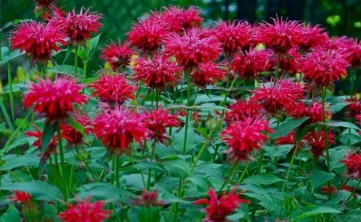 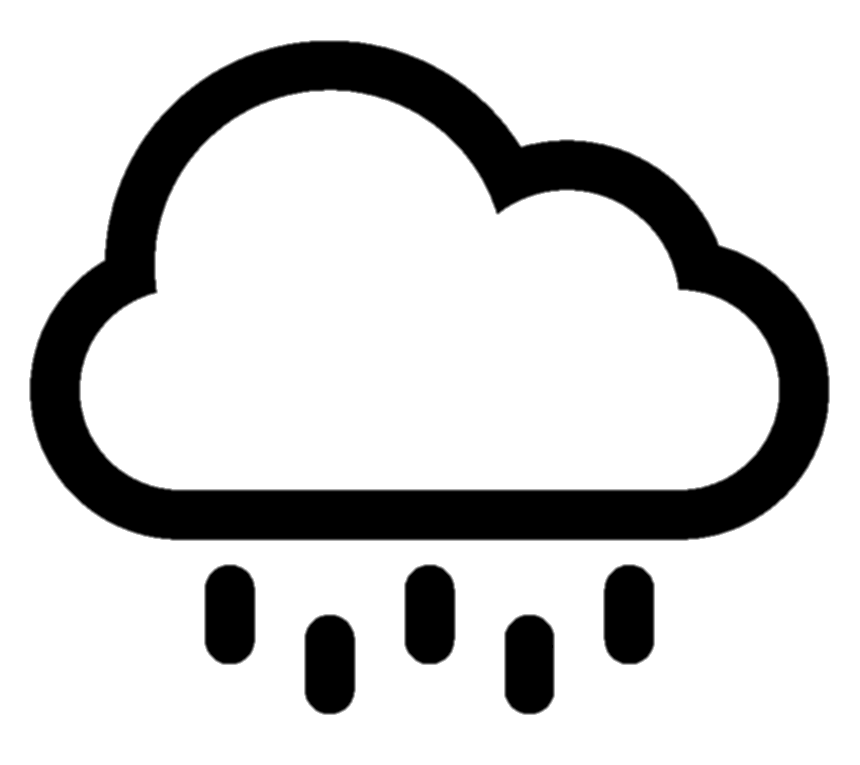 Árnyliliom
Napfényvirág
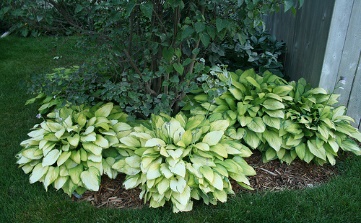 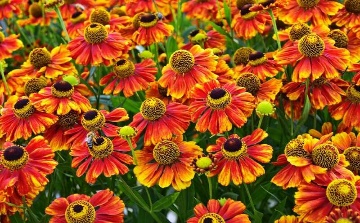 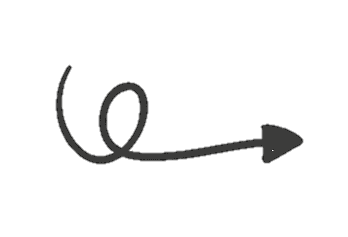 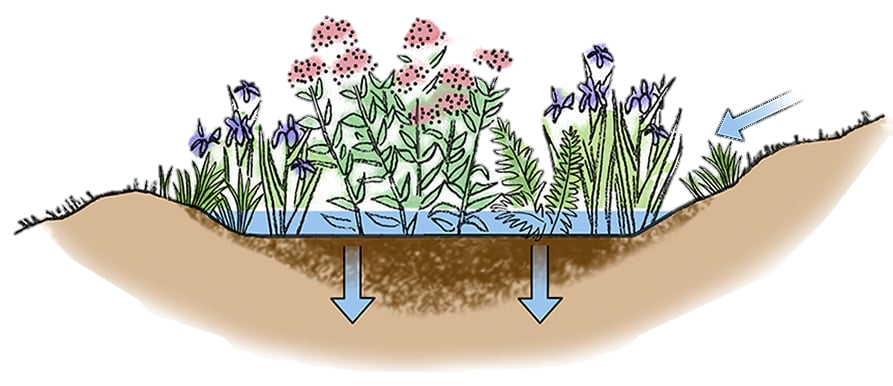 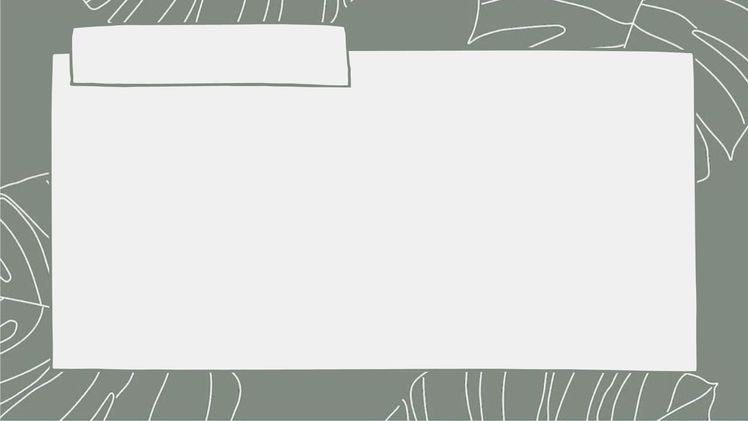 Esőkert kialakítása:
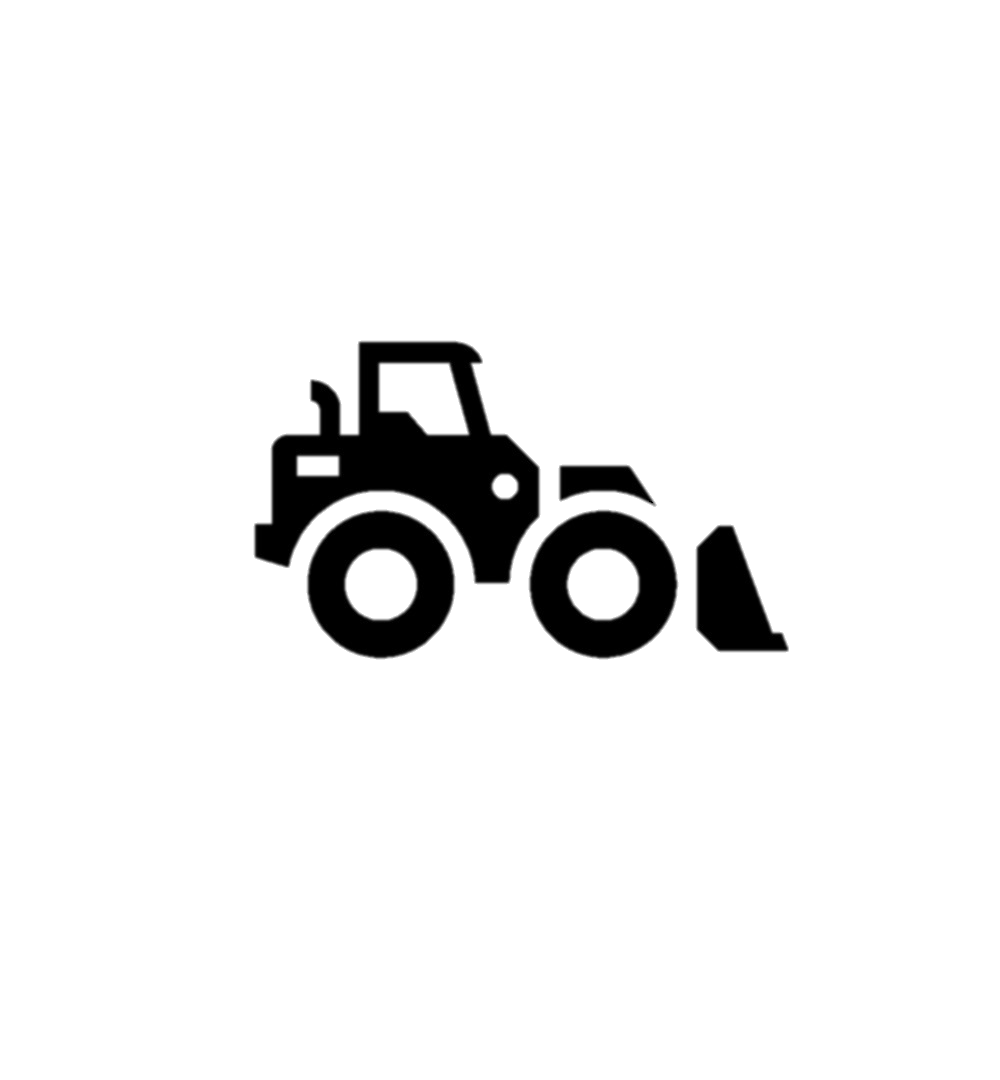 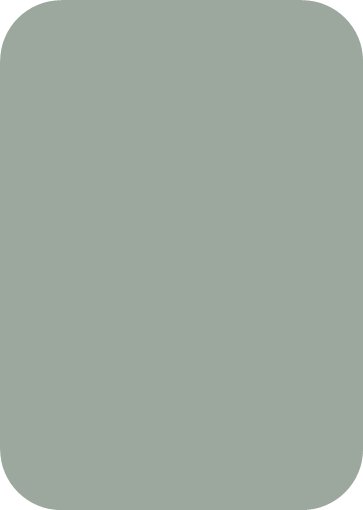 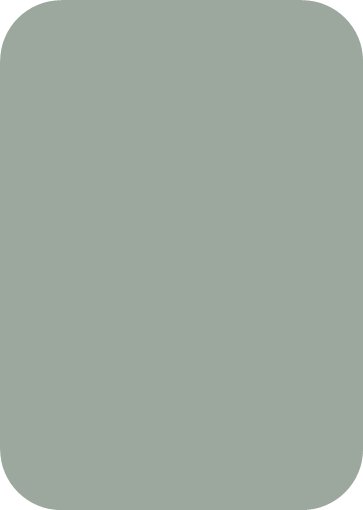 Föld munka
Növények telepítése
Csapadék
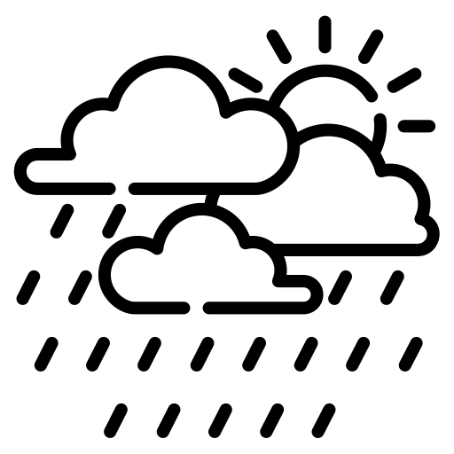 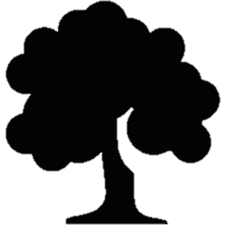 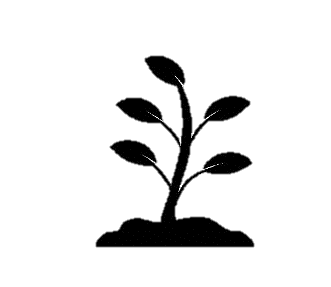 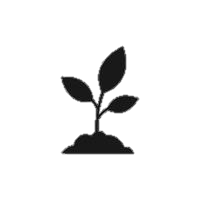 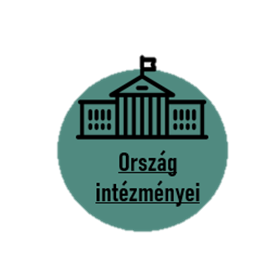 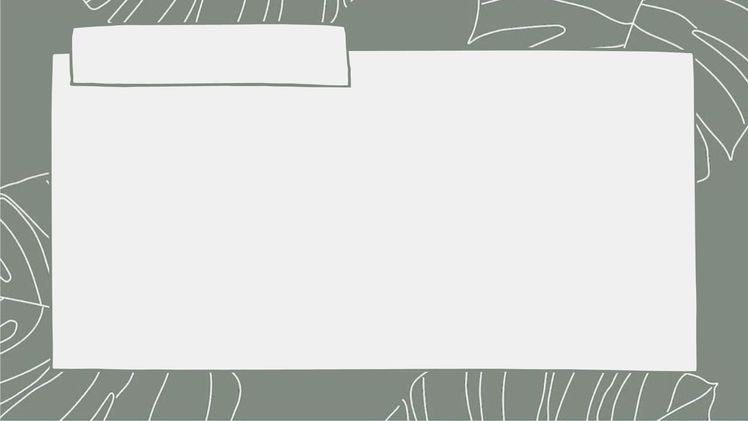 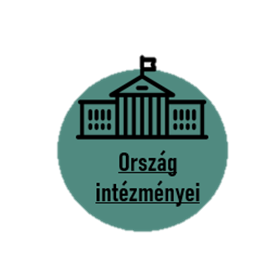 Miért jó ez?
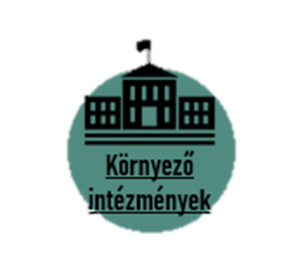 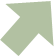 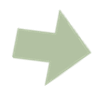 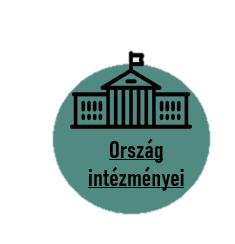 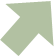 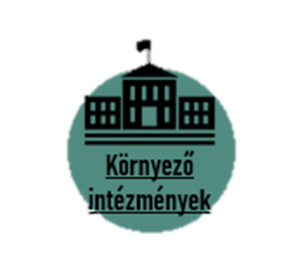 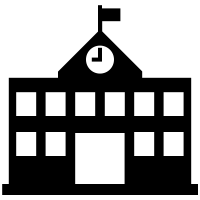 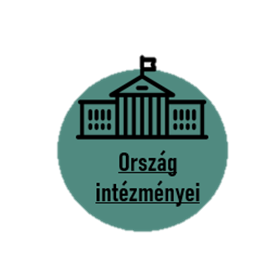 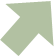 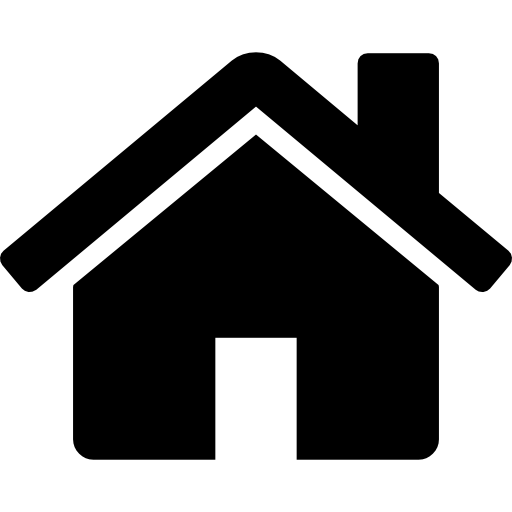 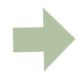 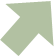 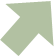 Gimi
Otthonok
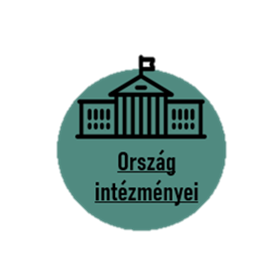 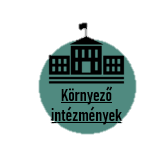 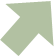 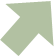 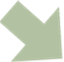 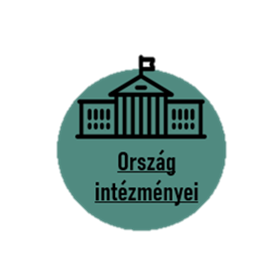 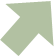 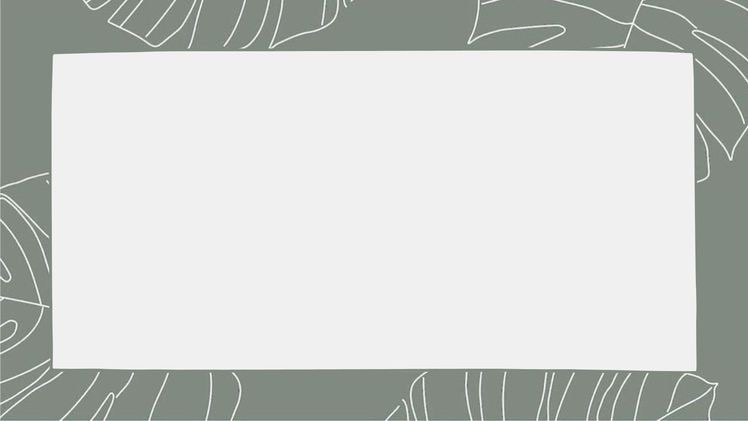 Köszönjük a figyelmet!
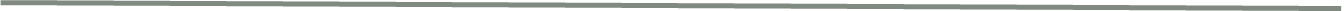 A gimi vize mindig zöldebb!
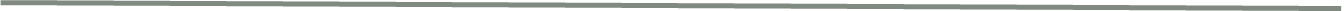